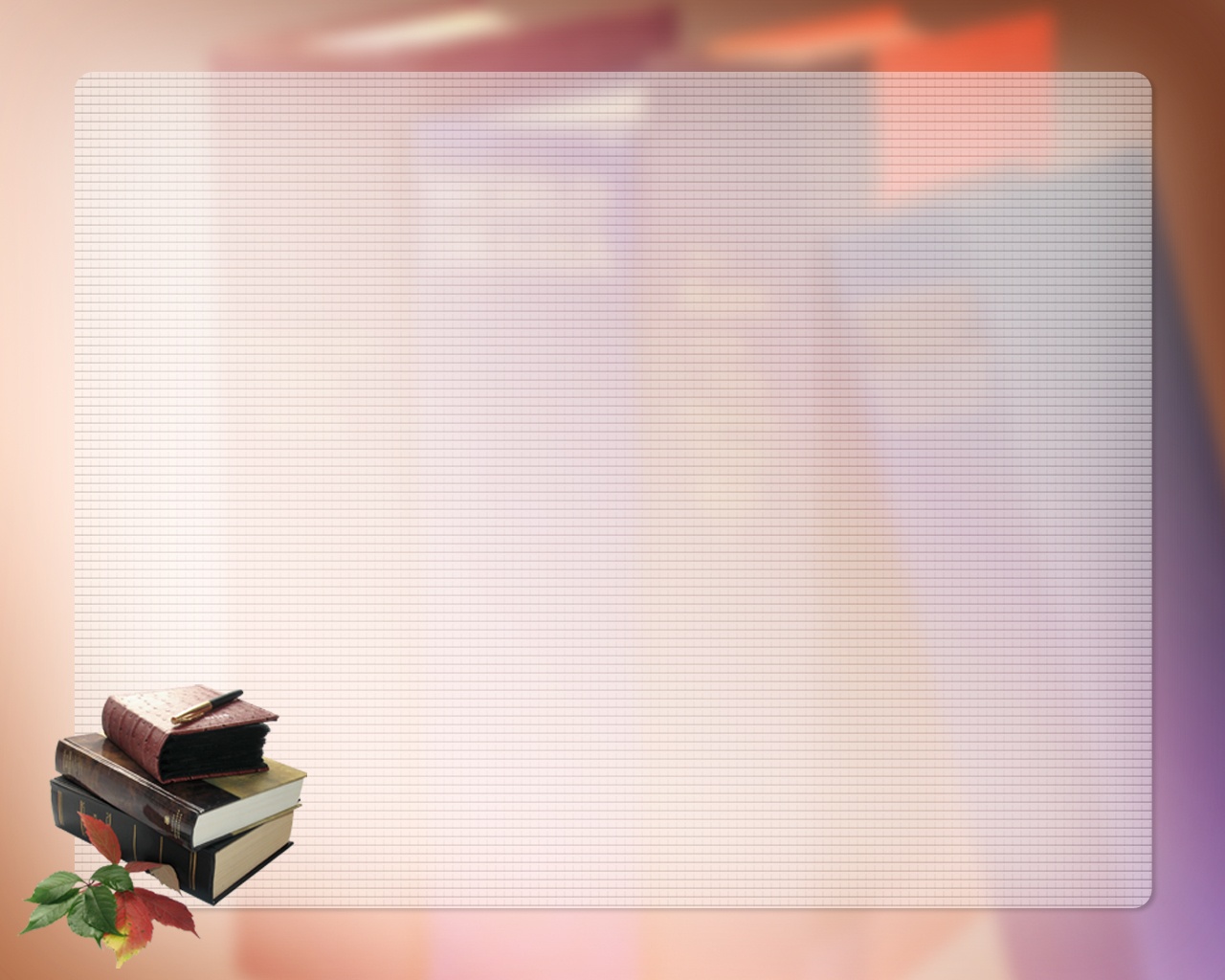 Занимательный
 русский язык

Викторина по русскому языку
3 класс


Учитель начальных классов
Семёнова Светлана Александровна
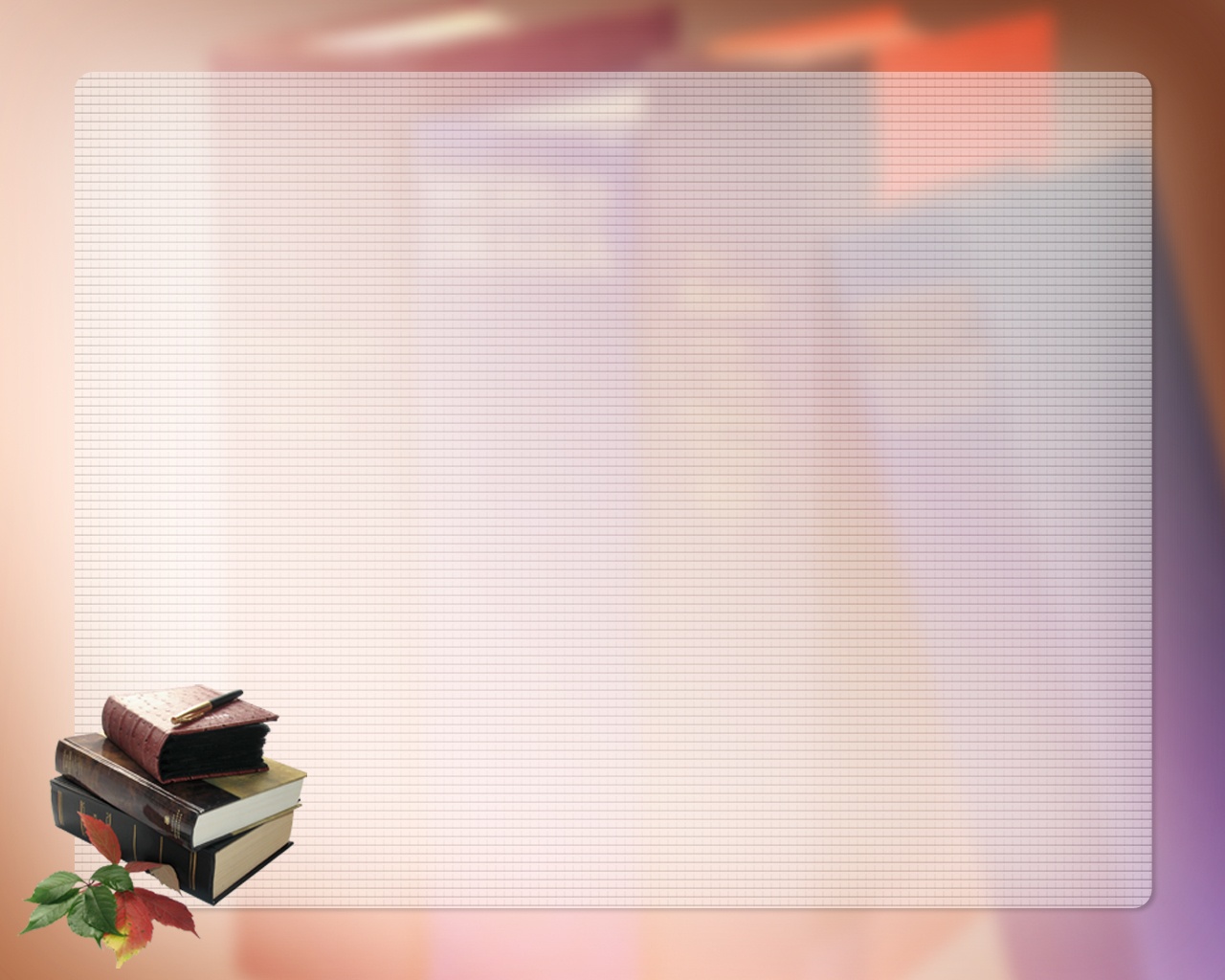 Конкурс 1
Поменяйте буквы местами, чтобы получились другие слова (анаграммы)

ПРИКАЗ         ПЕТЛИЦА                
ДОМА           РАКЕТА
КУКЛА           ВЫБОР
ВЫВОЗ          ПРАВО
МАРКА          ПОТЕХА
НАКАТ          СОРИНКА
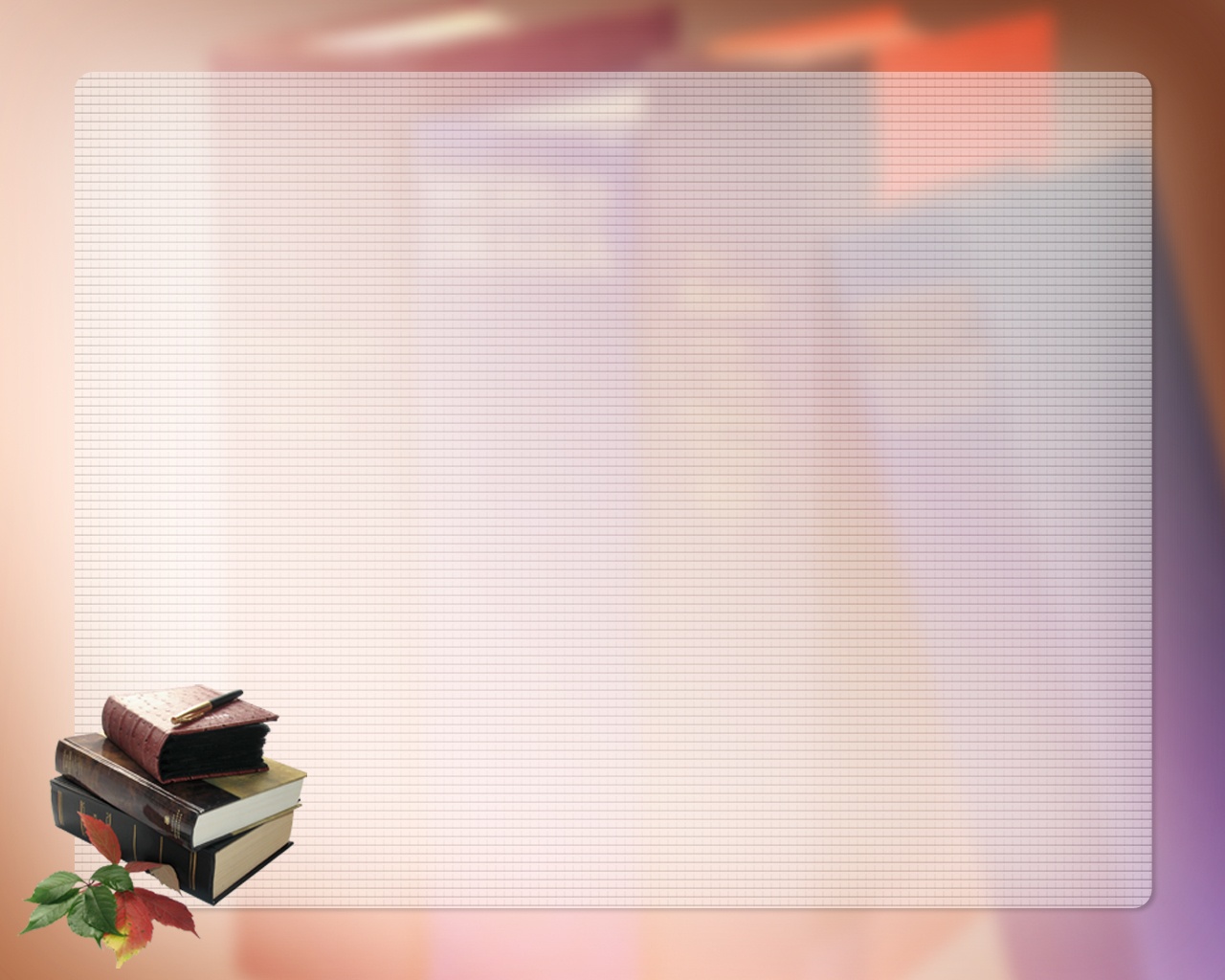 Конкурс 2
«Замени одним глаголом»Совать нос –Надуть губы –Выходить из себя –Зарубить на носу –Заговаривать зубы –Чесать языки –Водить за нос –Унести ноги –Ломать голову –Клевать носом –
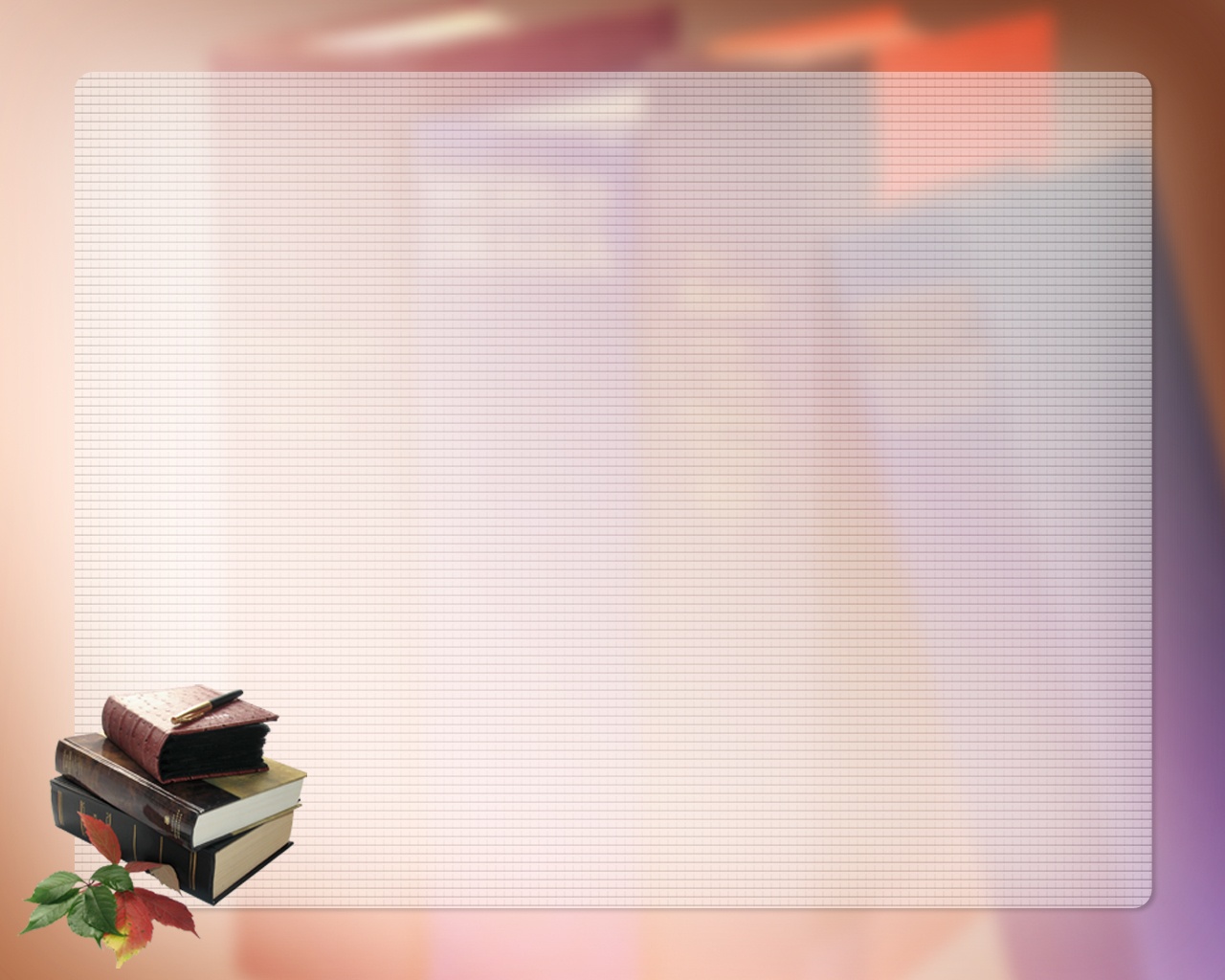 Конкурс 3

Из этих существительных убрать одну букву так, чтобы получилось числительное.


СОРОКА
СЕМЬЯ
СИТО
ШЕРСТЬ
ДЕВА
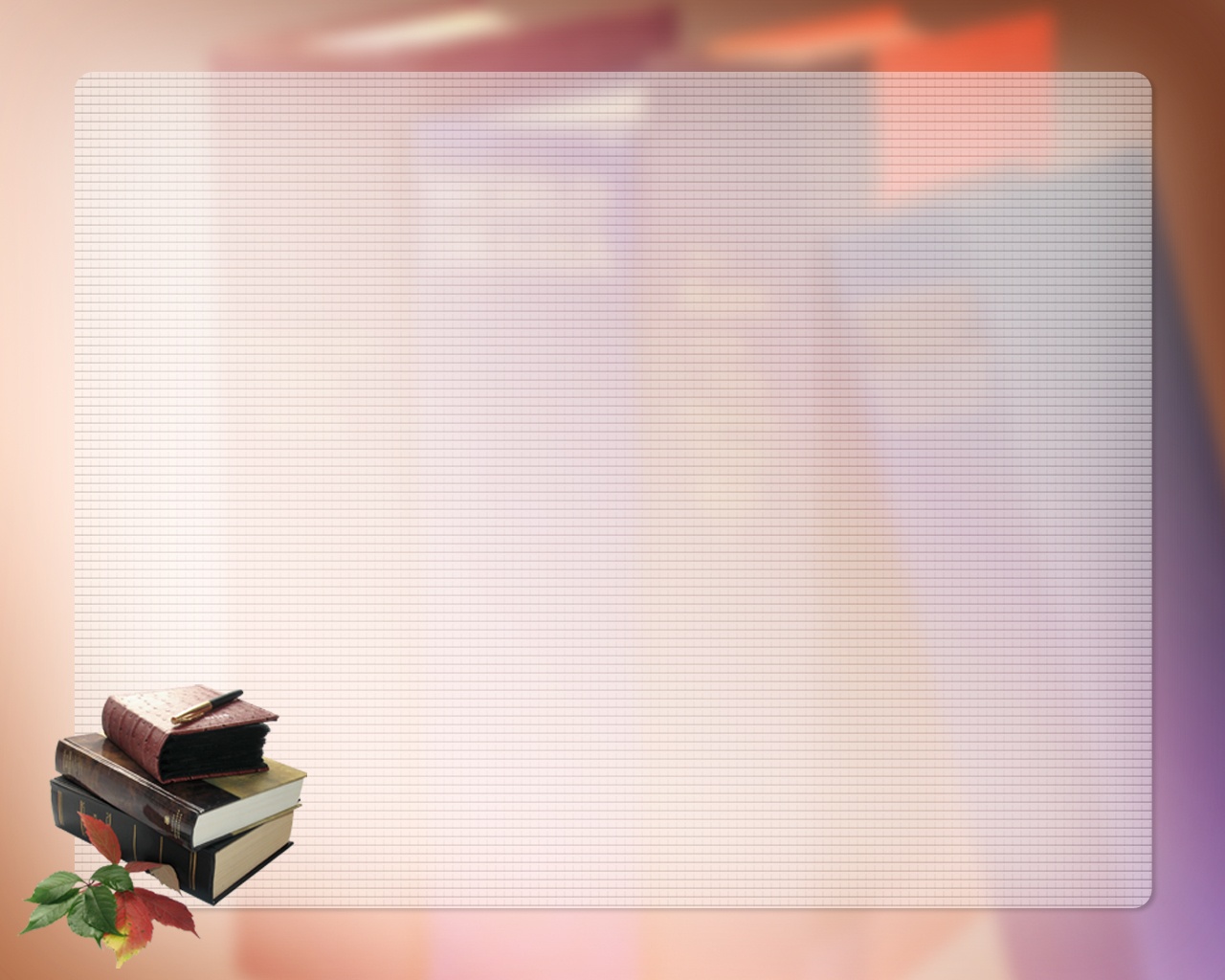 Конкурс 4
«Наборщик»
 из букв этого слова собрать другие слова
ГРАММАТИКА
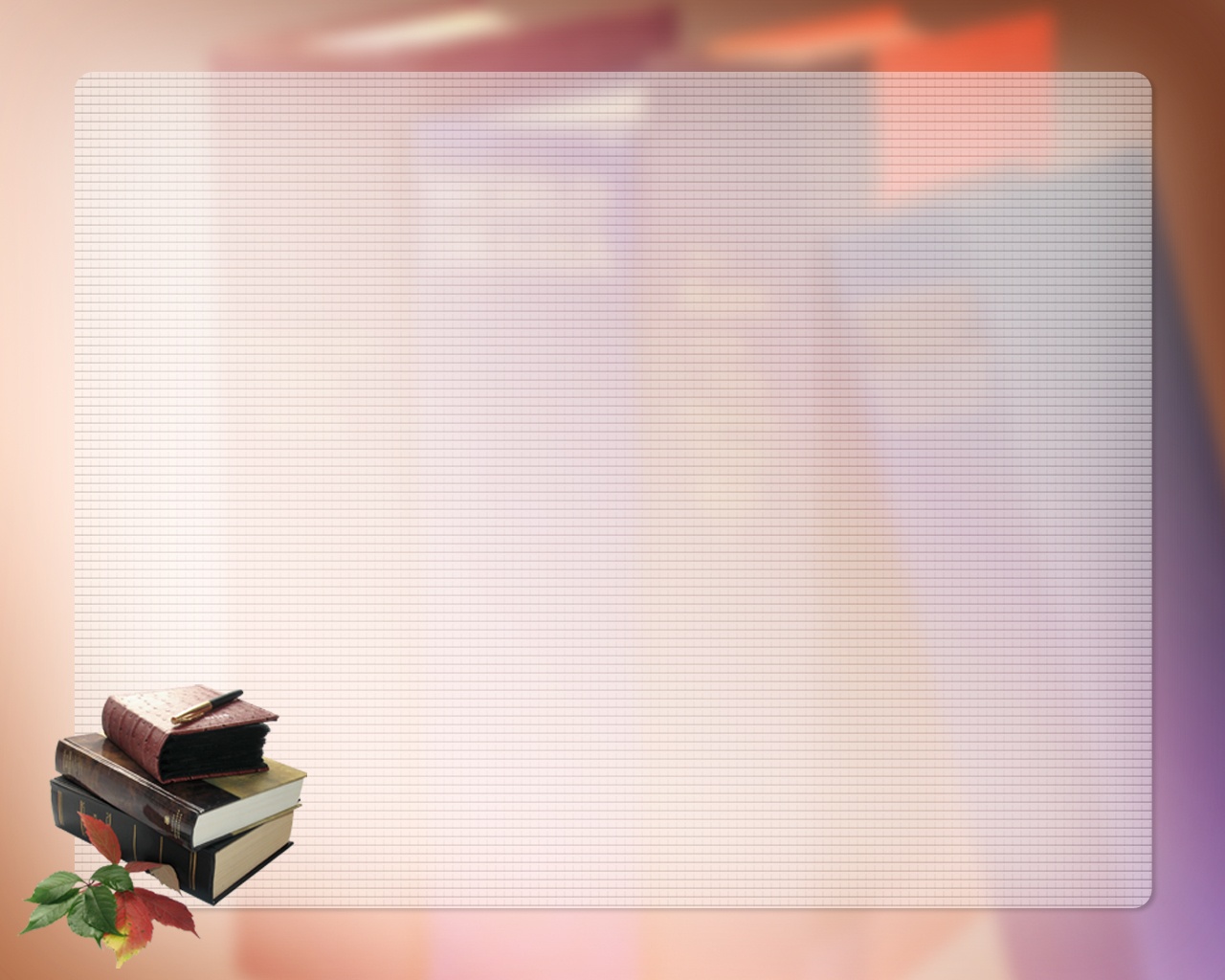 Конкурс 5
Подобрать                                 Подобрать
синонимы                                  антонимы
Беда
Робкий
Специальность
Желать
Огромный
Занимателный
Тихо
Старый
Твёрдый
Ссориться
Смех
Сытый
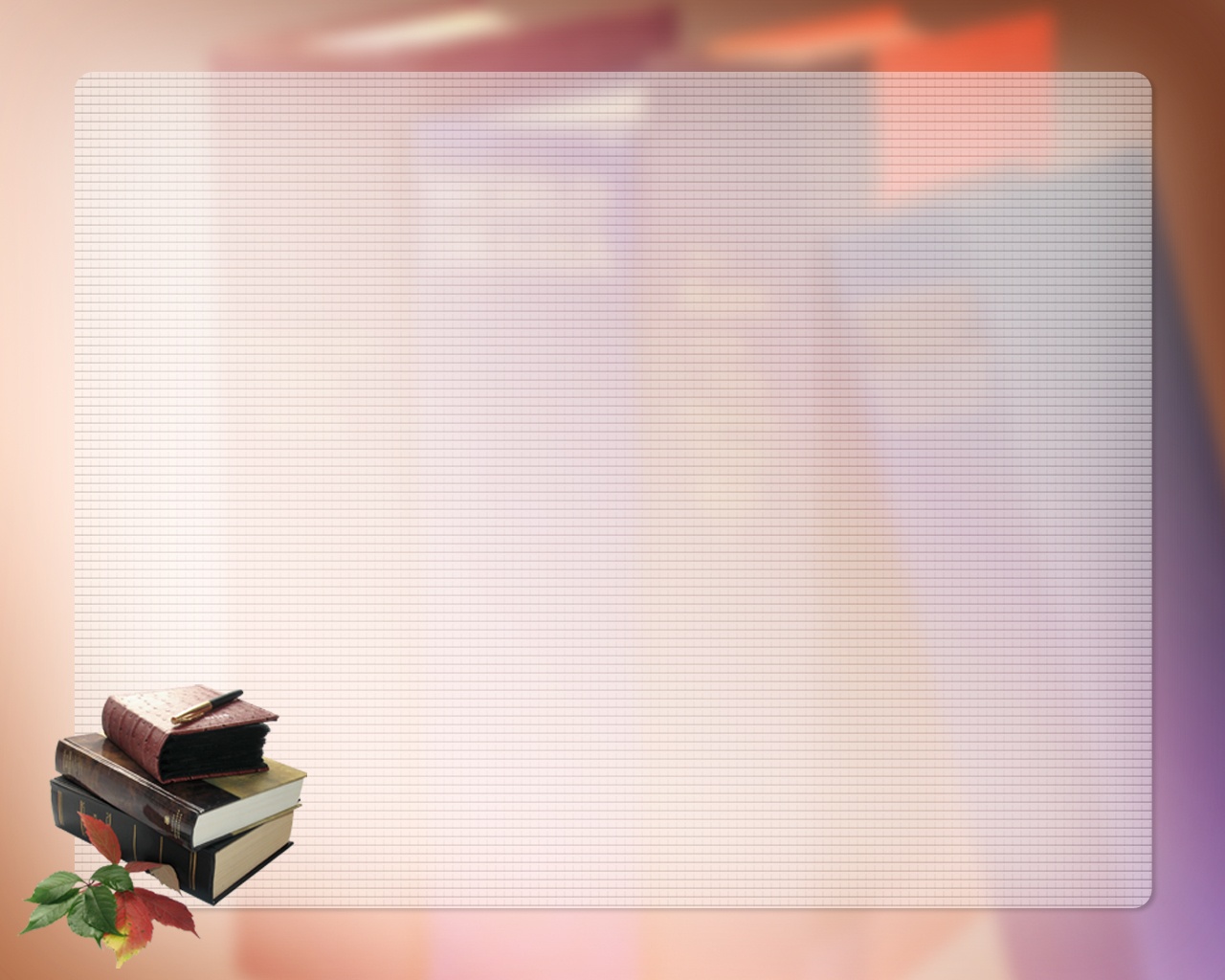 Конкурс 6
«Отгадай скорее ребус»
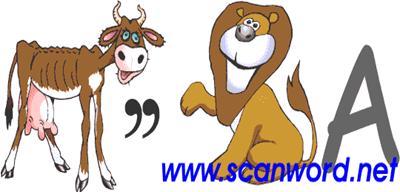 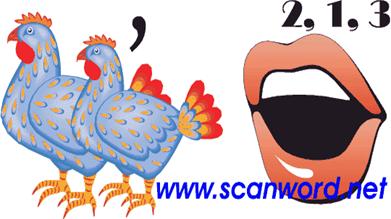 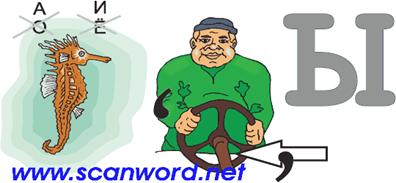 Конкурс 7
«Отгадай   пословицу»
“свет”, “тьма”.
“погибай”, “выручай”.
“встречаются”, “провожают”.
“труд”, “лень”.